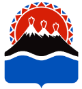 Минэкономразвития Камчатского края
МЕТОДИЧЕСКИЕ РЕКОМЕНДАЦИИ
по разработке стратегии социально-экономического развития Камчатского края до 2035 года
Версия на 15 марта 2021
ПРЕДИСЛОВИЕ
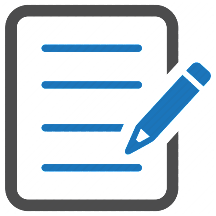 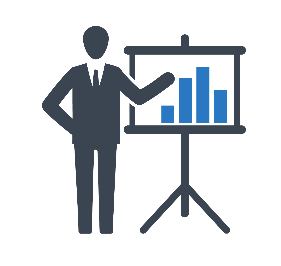 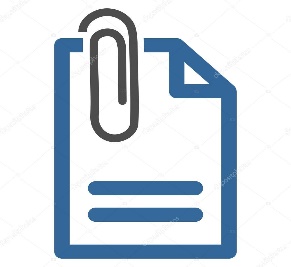 СОДЕРЖАНИЕ
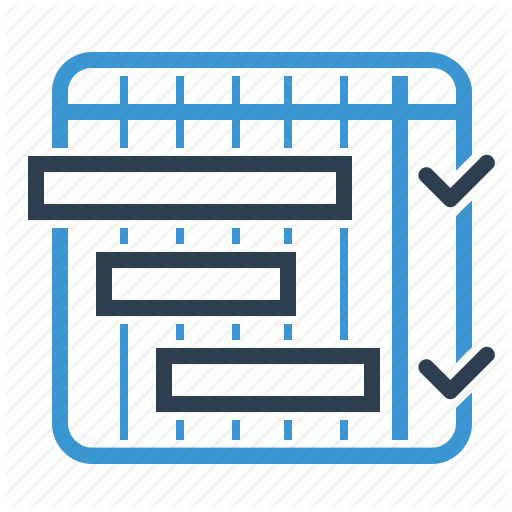 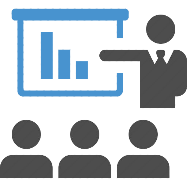 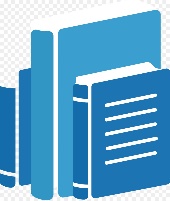 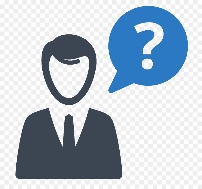 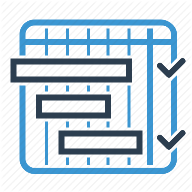 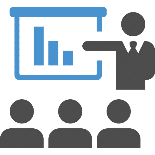 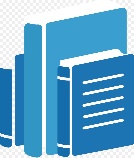 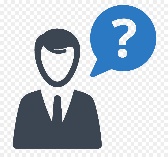 ЦЕЛЬ И БАЗОВЫЕ ПРИНЦИПЫ
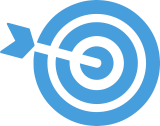 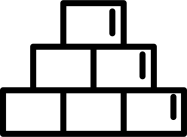 РЕЗУЛЬТАТ РАБОТЫ
Состав документов Стратегии - 2035
Том 4
Том 5
Том 1
Том 2
Том 3
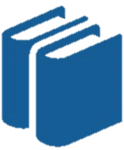 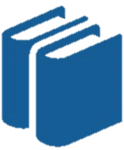 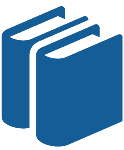 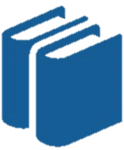 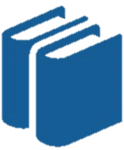 План мероприятий по реализации стратегии
Фронтальная стратегия
Отраслевые стратегии
Пространственное развитие
Анализ социально-экономического развития
Фронтальная стратегия 
социально-экономического развития Камчатского края
Рабочие группы
(лаборатории)
Проекции жизненных пространств 
(разделы стратегии)
ПОСЛЕДОВАТЕЛЬНОСТЬ РАБОТЫ
январь-февраль’21
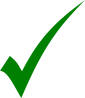 декабрь’20
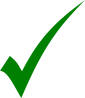 март’21
done
done
ПОСЛЕДОВАТЕЛЬНОСТЬ РАБОТЫ
Направление стратегии на согласование
Защита отраслевых стратегий у Губернатора
Защита фронтальной стратегии у Губернатора
Контрольная точка
Контрольная точка
Контрольная точка
апрель-май’21
август’21
июнь’21
КАЛЕНДАРНЫЙ ГРАФИК
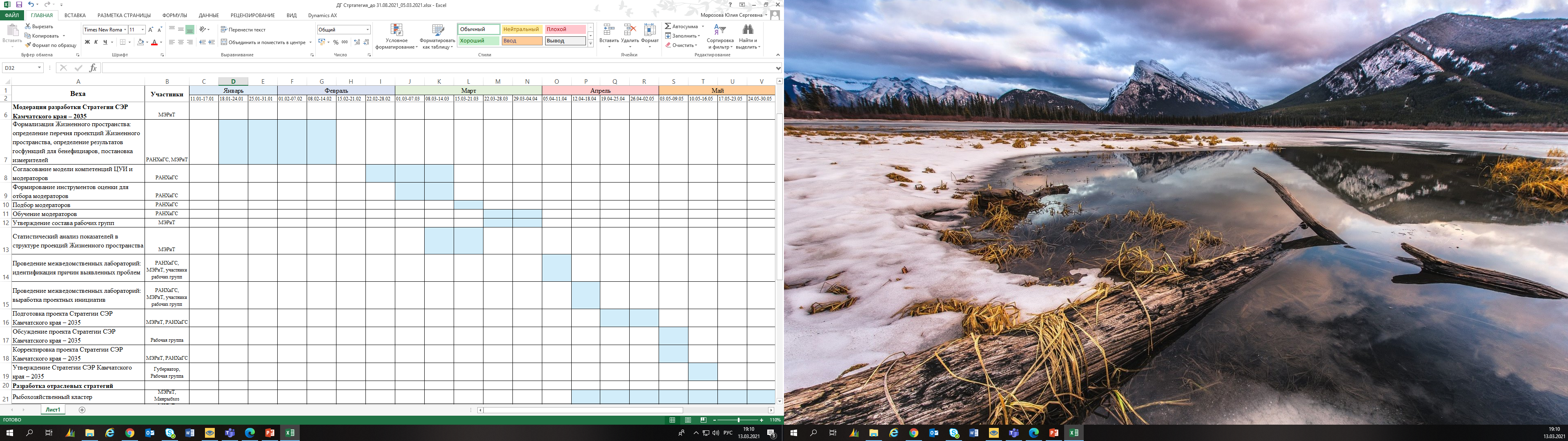 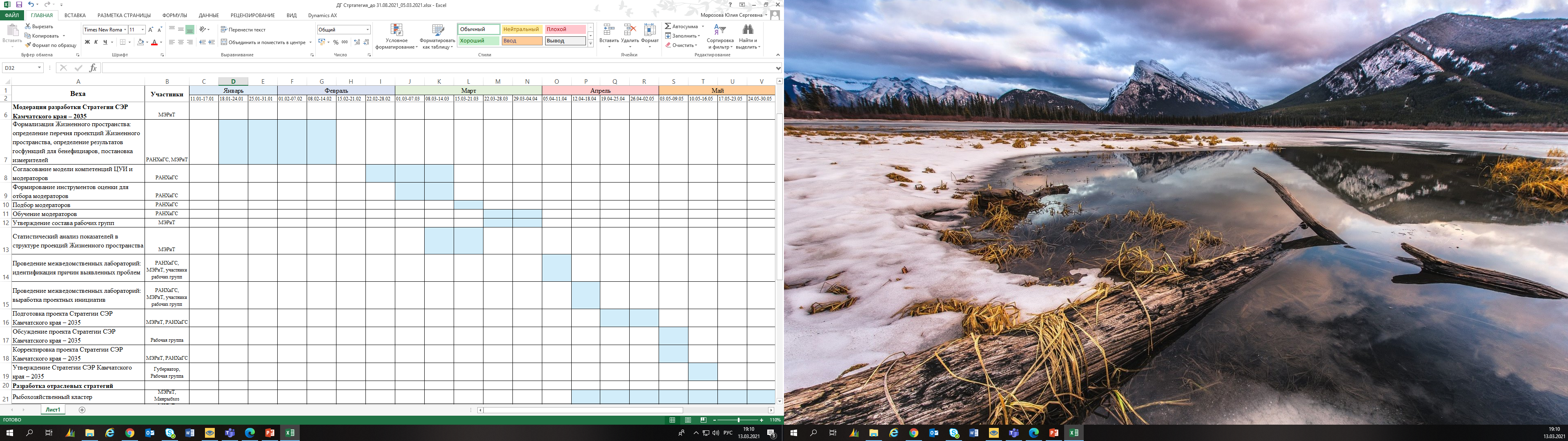 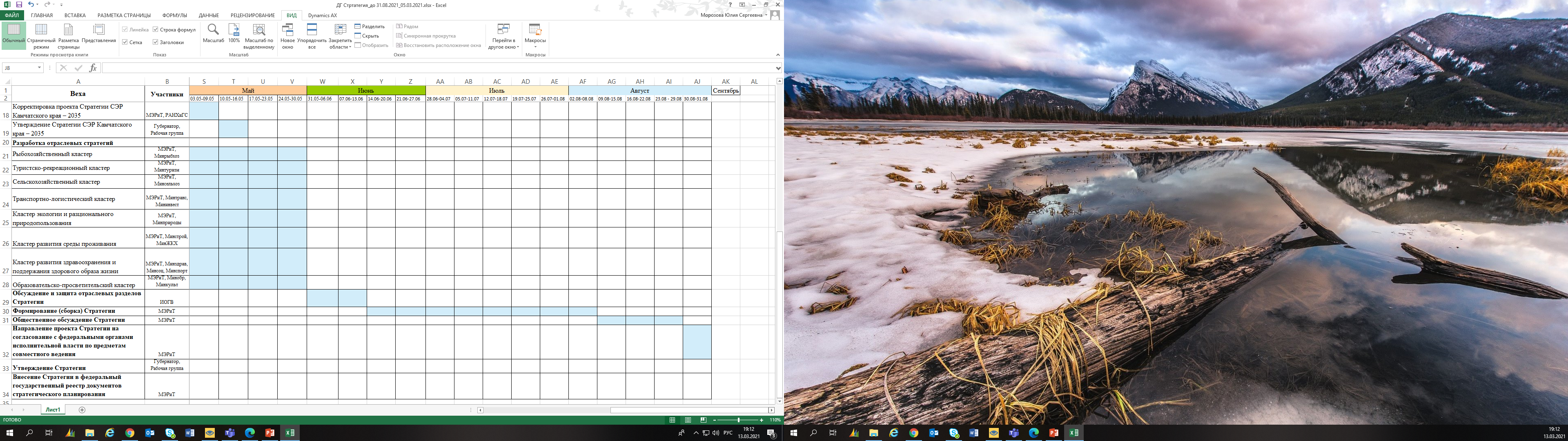 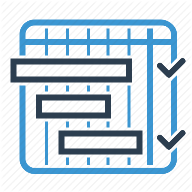 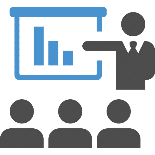 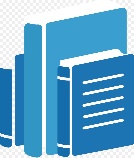 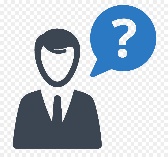 ПОСЛЕДОВАТЕЛЬНОСТЬ ДЕЙСТВИЙ
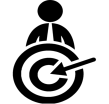 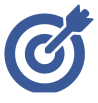 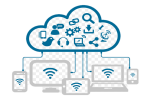 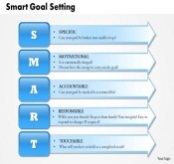 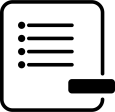 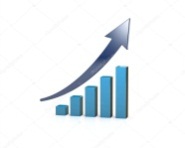 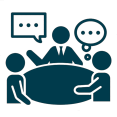 ПОСЛЕДОВАТЕЛЬНОСТЬ ДЕЙСТВИЙ
СХЕМА ЦЕЛЕПОЛАГАНИЯ
Повышение качества жизни населения на основе обеспечения устойчивого экономического роста и повышения конкурентоспособности региона
5. ЭКОЛОГИЯ
4. КОМФОРТНАЯ СРЕДА
6. СПРАВЕДЛИВОЕ ОБЩЕСТВО
3. ЗДОРОВЬЕ И АКТИВНОЕ ДОЛГОЛЕТИЕ
2. ОБРАЗОВАНИЕ И РАЗВИТИЕ
1. СИЛЬНАЯ ЭКОНОМИКА
…
Выравнивание доходов жителей региона посредством стимулирования экономической активности в удаленных районах: развития внутреннего морского сообщения и симулирования размещения в удаленных районах производств ХХХ
Стратегический фокус в логике «change» и «disrupt»:
Ключевые инициативы, выработанные в лабораториях по решению проблематики, определенной на этапе анализа качества «продуктов» в контурах проекций жизненного пространства
Рост производительности экономики региона на ХХ % посредством программ симулирования инвестиций в модернизацию производственных мощностей
…
Повышение устойчивости экономики региона посредством диверсификации экономического портфеля и развития отраслей с высоким потенциалом роста и вкладом в ВВП: отрасли ХХХ, YYY, ZZZ
…
ФОРМАТ ПРЕЗЕНТАЦИИ ДЛЯ РАБОЧЕЙ ГРУППЫ
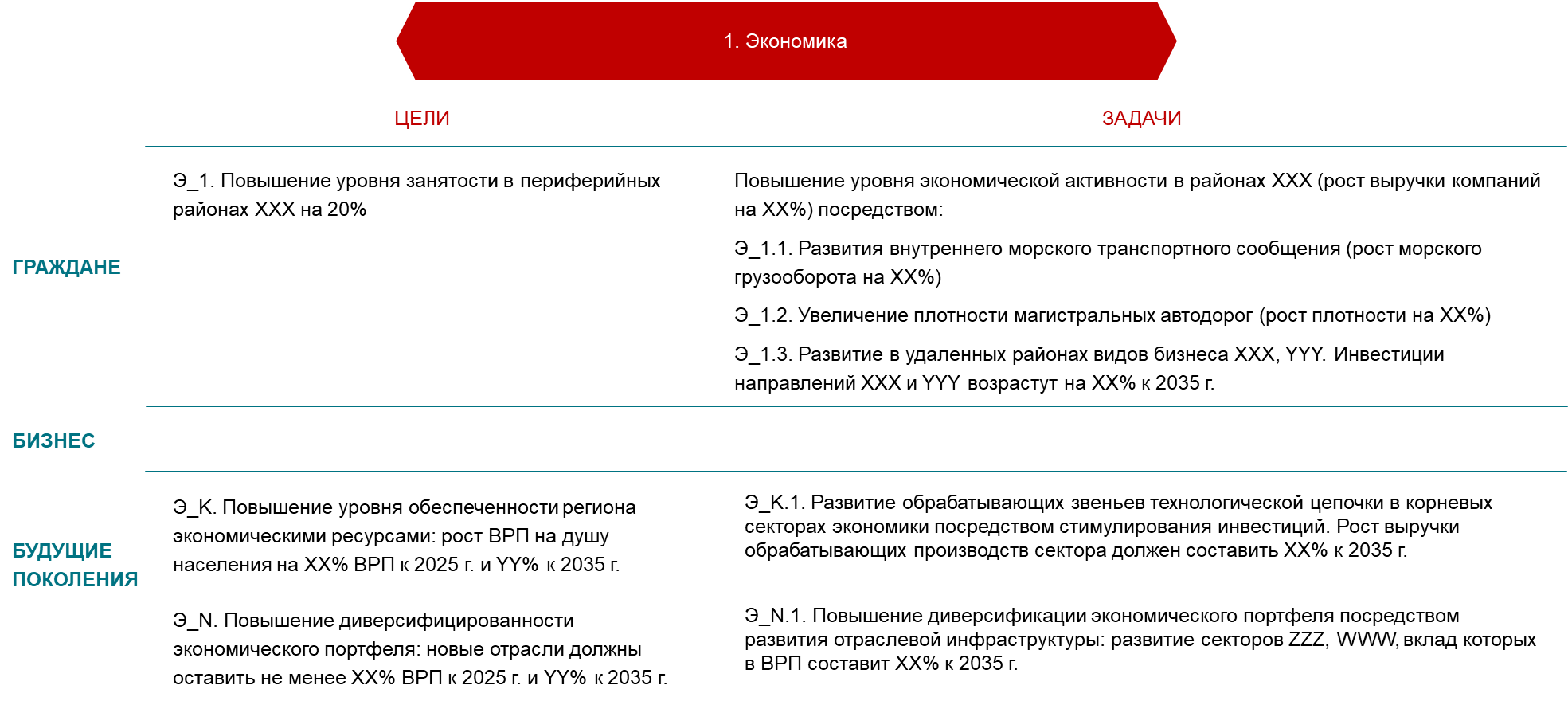 Вариант основной части презентации стратегических инициатив в рамках жизненного пространства

Шаблон презентации будет представлен до 01 апреля 2021
ПОСЛЕДОВАТЕЛЬНОСТЬ ДЕЙСТВИЙ
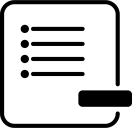 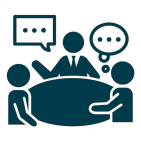 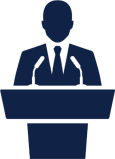 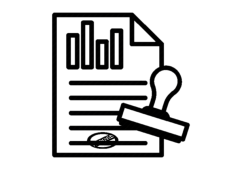 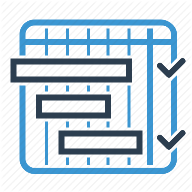 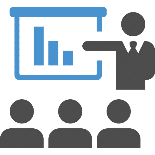 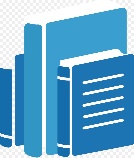 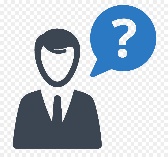 АНАЛИТИЧЕСКИЙ БЛОК
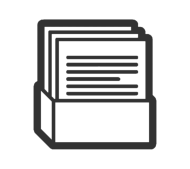 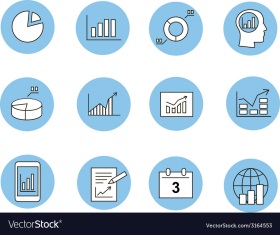 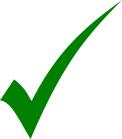 done
ФРОНТАЛЬНАЯ СТРАТЕГИЯ
КРАТКАЯ ВЕРСИЯ
Содержание

Ключевые запросы стейкхолдеров ……………………………….

Стратегические цели 
социально-экономического развития ……………………………

Стратегические инициативы:

1 Сильная экономика ………………………………………………………
2 Образование и развитие …………………….……………………….
3 Здоровье и активное долголетие ……….……………………….
4 Комфортная среда ……………………………………………………….
5 Экология ……………………………………………………………………….

6 Справедливое общество ……………………………………………..

Ресурсное обеспечение Стратегии ………………………………..

Механизмы реализации Стратегии ……………………………….
Бриф фронтальной стратегии

в разработке

Будет представлен до 20 апреля 2021
ОТРАСЛЕВЫЕ СТРАТЕГИИ
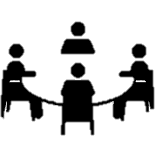 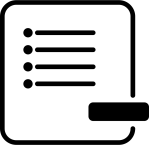 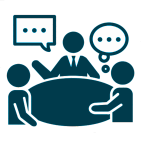 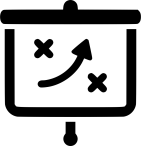 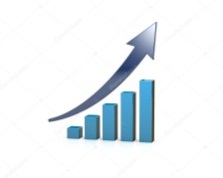 ОТРАСЛЕВЫЕ СТРАТЕГИИ
Макет отраслевой стратегии

в разработке

Будет представлен до 15 апреля 2021
Бриф отраслевой стратегии

в разработке

Будет представлен до 30 апреля 2021
ПРОСТРАНСТВЕННОЕ РАЗВИТИЕ
Пространственная проекция кластеров
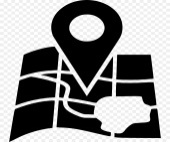 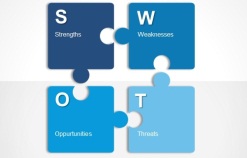 Влияние проектов на запуск стратегических инициатив
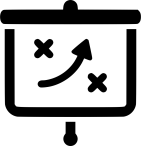 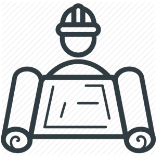 ПЛАН МЕРОПРИЯТИЙ ПО РЕАЛИЗАЦИИ СТРАТЕГИИ
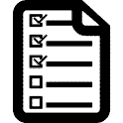 План мероприятий по реализации Стратегии
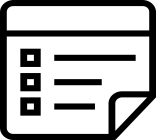 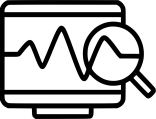 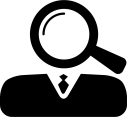 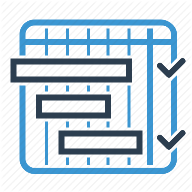 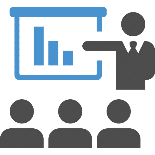 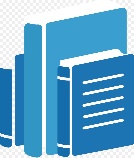 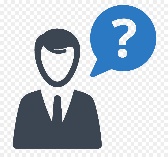 ГЛОССАРИЙ И FAQ
ГЛОССАРИЙ И FAQ
ГЛОССАРИЙ И FAQ
ПРИЛОЖЕНИЕ. Связь эффектов и результатов
КОНТРОЛЬ ВЗАИМОСВЯЗИ РЕЗУЛЬТАТОВ И ЭФФЕКТОВ
Контроль реализации эффектов
ДОЛГОСРОЧНЫЕ ЭФФЕКТЫ (IMPACT)
КПЭ эффекта (outcome)
Контроль достижения результатов
СРЕДНЕСРОЧНЫЕ ЭФФЕКТЫ (INTERMEDIATE OUTCOMES)
КПЭ результата (output)
НЕПОСРЕДСТВЕННЫЕ ЭФФЕКТЫ (INTIAL OUTCOMES)
КПЭ реализации мероприятий (КПЭ технического результата)
РЕЗУЛЬТАТЫ (OUTPUTS)
ВНЕШНИЕ ФАКТОРЫ
КПЭ обеспеченности ресурсами (inputs)
МЕРОПРИЯТИЯ ПРОГРАММЫ
РЕСУРСЫ
ПРИЛОЖЕНИЕ. Целеполагание по методологии эффекты и результаты
1. Формализация и анализ составляющих общественной ценности = 
= Определение ожиданий групп стейкхолдеров =
= Формализация целевых конечных результатов / эффектов (Outcomes)
КПЭ эффектов / конечных результатов (outcomes)
КПЭ эффектов / конечных результатов (outcomes)
Устойчивость дохода
Сохранение природных ресурсов
Доступность и высокое качество медицинских услуг
Минимальная административная нагрузка
Конкурентная среда поставщиков
Сбалансированное развитие территорий
Безопасность на дорогах
xxx
Продовольственная безопасность
Качественный трудовой ресурс
КПЭ эффектов / конечных результатов (outcomes)
ххх
ххх
КПЭ эффектов / конечных результатов (outcomes)
2. Выявление стратегических разрывов в терминах outcomes
3. Выявление ограничений в «производительной мощности» (инфраструктура, кадровый ресурс, …) == Определение стратегических разрывов в терминах outputs
4. Выработка стратегических инициатив == Постановка целей в терминах конечных результатов ++ Постановка задач в терминах outputs / развития объектов управления (составляющих элементов «производительной мощности»)
Генеральная Стратегии развития
Стратегические инициативы
Стратегические инициативы
Стратегические инициативы
КПЭ результатов (outputs)
КПЭ эффектов / конечных результатов (outcomes)
КПЭ результатов (outputs)
КПЭ конечных результатов (outcomes)
5. Детализация стратегических инициатив = 
 = Детализация задач развития объектов управления
Отраслевая стратегия
Отраслевая стратегия
Отраслевая стратегия
ПРИЛОЖЕНИЕ. Проекции жизненного пространства
1. Сильная экономика
2. Образование и развитие
6. Справедливое общество
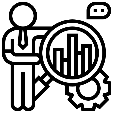 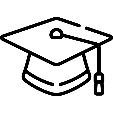 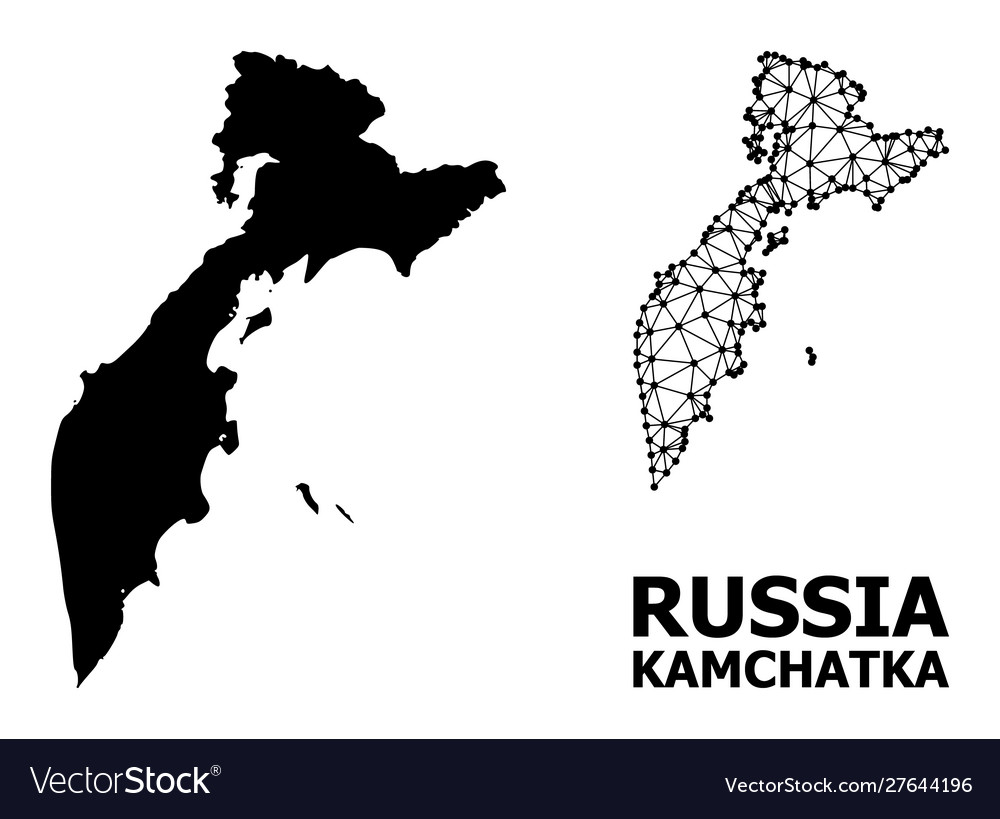 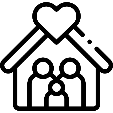 3. Здоровье и активное здоровье
5. Экология
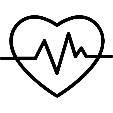 4. Комфортная среда
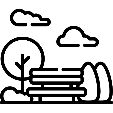 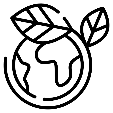